PENSAMIENTO CRITICO
Conducta humana
https://www.youtube.com/watch?v=uhW-NZOvguI


Cuantas conductas realizamos a partir de este esquema?

Como se forman los prejuicios: Opinión preconcebida, generalmente negativa, hacia algo o alguien 

Como tomamos decisiones: Elegir una profesión, costumbres familiares, etc

Cuento de Bucay
El conocimiento humano: La tierra es plana
Exceso de fuentes de informaciónpost verdad
https://www.youtube.com/watch?v=aCKxiQQ41Xo
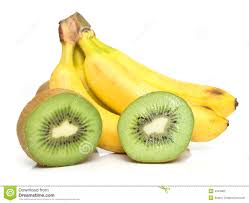 En que consiste aplicar el pensamiento crítico
Fuentes de información
No existía imprenta
Como se transmitía la información?
Era posible confrontar diversas versiones  (Copérnico, Galileo)
Pensamiento crítico
ACTITUD DE CUESTIONAR CREENCIAS Y 
ACCIONES PROPIAS Y DE TERCEROS

CUESTIONAR LOS FUNDAMENTOS DE LOS DATOS E INFORMACION ¿SON SUFICIENTES?

 INFORMACION: BUSCAR ADICIONAL Y RECONOCER LA IMPORTANTE
Elaborar sentencias
Programas de facultades de Derecho

Sentencia: aspectos procesales

Sentencia: como acto de comunicación

Temas pendientes: argumentación, valoración de la prueba, interpretación constitucional
El poder Judicial en Mexico
José Ramón Cossío: El poder Judicial en México:

Nombramiento de jueces:  1994 (CJF)

Carrera judicial (categorías del PJF)

Mecanismos disciplinarios

Espacio para el pensamiento crítico

https://www.youtube.com/watch?v=mkgkJMYiyTQ
Función del Poder Judicial
Resolver conflictos

Elementos procesales

Comunicativos?

Quienes son los destinatarios de las sentencias?
Como aprendemos a elaborar sentencias
Enumere palabras  en “abogañol”

Enumere palabras en latín

https://confilegal.com/20160417-las-frases-latin-seran-eliminadas-autos-sentencias-segun-acuerdo-cumbre-judicial-iberoamericana/

http://www.elsiglodedurango.com.mx/noticia/34308.el-abogado-que-sabe-latin.html
Describa el proceso de elaborar sentencias
“Cada vez estoy más convencido de que los seres humanos tomamos las decisiones con las tripas, como los animales. Sólo que nosotros, una vez que hemos decidido algo, maquillamos, disfrazamos esa decisión visceral con muy bonitos motivos y sofisticadas cadenas de razonamientos. Yo creo que incluso el talante liberal o el talante autoritario son eso, una tendencia del carácter de cada cual y luego espulgamos en la realidad buenos o malos motivos para ser libertarios o reaccionarios. Por eso, en estas materias, nos convencen tan poco los argumentos de los otros. Son pocas las personas capaces de superar racionalmente su propio talante.”
 Héctor Abad Faciolince
Proceso de elaboración
Cuantas personas intervienen?

Existe coordinación: revisión, selección de información

Proceso:Planeación-organización-ejecución-evaluación

Post-proceso-evaluación

Foros
Diagnostico
Cual es la extensión

Proceso

Solo repercute en el proceso de sentencias

Organizativamente
Razones para no cambiar
Inercia

No es la última instancia

No pretendas obtener resultados distintos si haces las mismas conductas
Elementos para tomar en cuenta
¿Cuáles son los estándares de calidad argumentativa que debe poseer una sentencia clara y completa? 
 
¿Qué cualidades estructurales debe tener una sentencia en función de esos estándares?
 
 ¿Qué rasgos debe poseer una sentencia, además, para convencer de la decisión efectuada? 
 
De entre los procesos mentales que llevan a un juzgador a resolver el caso, ¿cuáles de ellos deben constar finalmente en la sentencia?
Modelo tradicional
Que se dice acerca de las sentencias

Lenguaje

Extensión

Claridad

Estructura
Modelo Sala Regional Monterrey
Extensión razonable
 
Lenguaje claro
 
Lenguaje con perspectiva de género
 
Estructura adecuada
Checklist interno
Claridad en la narración de los antecedentes

Precisión de los problemas relevantes

Estructura argumentativa (premisas-conclusión)

Los puntos resolutivos atienden el problema planteado

Se abordan todos los planteamientos 

Se cita doctrina o precedentes ¿Es indispensable?

Los párrafos son breves  y respetan reglas de gramática y ortografía
Pequeños cambios
Lista de errores comunes

Evaluaciones periódicas

Comparación

Cambios organizacionales